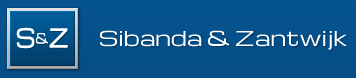 Commercialising Intellectual Property Assets Case Study 5:– Topic 18 -
McLean Sibanda
Training of the Trainers Program on Effective Intellectual Property Asset Management by Small and Medium Sized Enterprises (SMEs)
Organised by the World Intellectual Property Organisation (WIPO) and the African Regional Intellectual Property Organization (ARIPO)
Harare, Zimbabwe, 28th November 2014
Overview
Introduction
Case Studies   : Justick
: Jo’M
: Geratech
: Safe Eggs
: Photovoltaic Technology
: Joule
: Curtain hanger
: The Lightie
Concluding Remarks
Introduction
Value adding IP identified
Ease of transaction / due diligence
Core / Non-core Assets
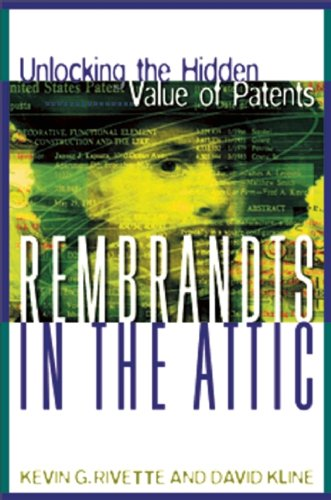 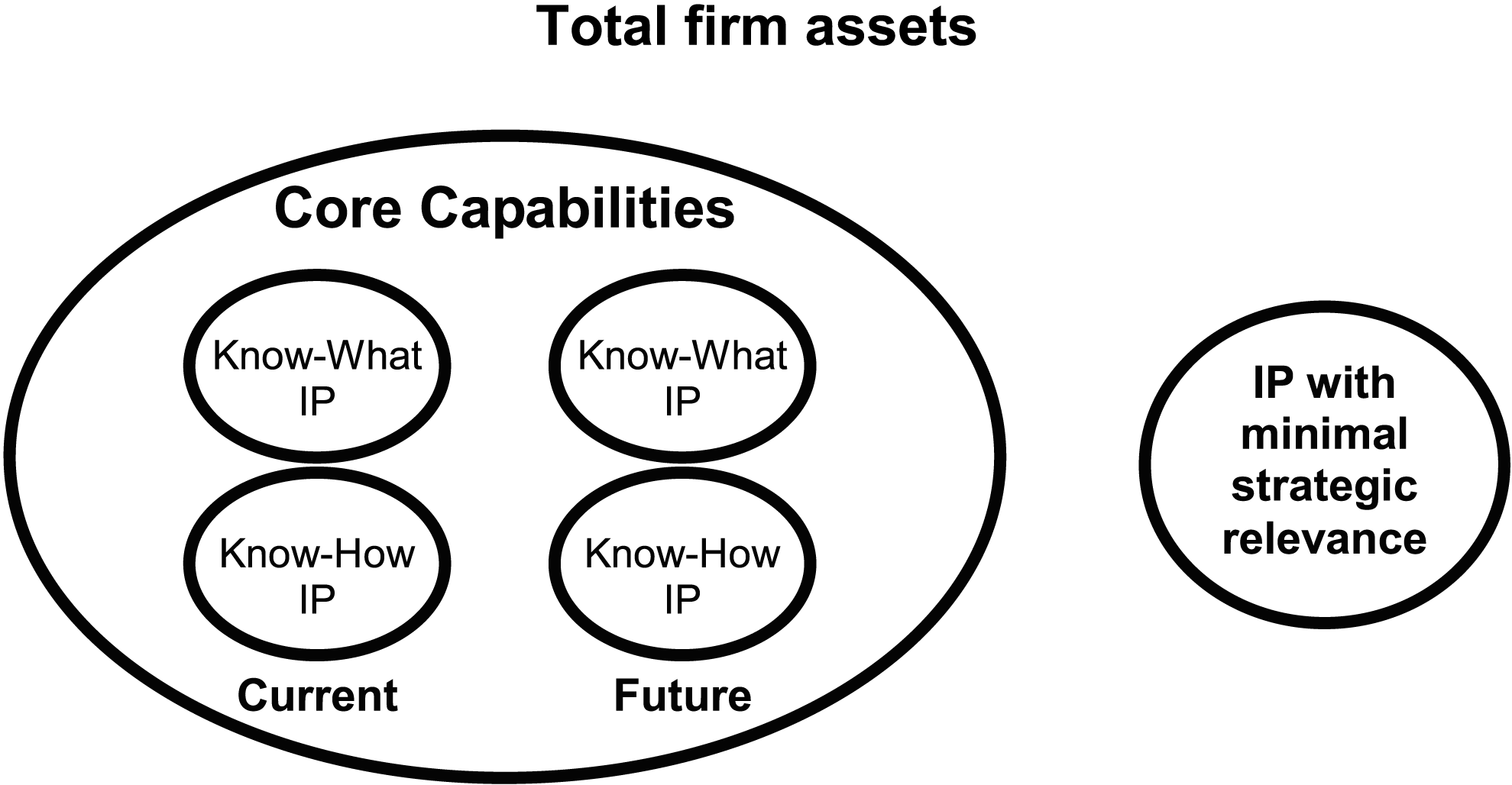 IntroductionCommercialisation Considerations
Is there a market:
Market size and sophistication
Distribution channels
Competition 

Investment required to bring the technology to market? 

Technical Assistance and Know-how for effective commercialisation.

Is the technology the basis for a start-up or a spin-out company?

Holistic approach to intellectual property
Introduction
Critical Commercialisation Success Factors
TECHNOLOGY: Critical mass of ‘platform technology’ intellectual property
More likely more than just one form of intellectual property

MANAGEMENT: Highly capable management team with critical skills sets, which include entrepreneurial flair

INVESTMENT: Sufficient financing runway

PRODUCT: Sustainable, differentiated advantage; ideally should be a complete product not just a component

MARKET: A sense of reality of the size of the market and penetration; Understand the dynamics of the market including competition; Global market opportunity and perspective; and access to distribution channels
IntroductionCommercialisation Considerations
The Fundamental Question:

What is the most appropriate commercial route for the intellectual property / technology?
IntroductionDeciding on Most Appropriate Route
Potential licensing opportunities

Investment required to bring the technology to market? 

Can transfer of invention to licensee be achieved solely by reference to a patent? Is there need for additional technical support (Know-how)? 

Is the technology the basis for a start-up or a spin-out company?
Equity vs. Royalty
External funding for development and commercialisation
Market size and sophistication
Management of the spin-out / start-up
Introduction
Apple vs Samsung August 2012 Verdict
Apple iPad / iPhone
Design
Manufactured by Chinese company - Foxconn

Samsung manufactures:
memory chip and other components for Apple
Its own range - Galaxy

Apple alleges infringement of design patents and patents

Samsung counterclaim Apple infringes 3G patents
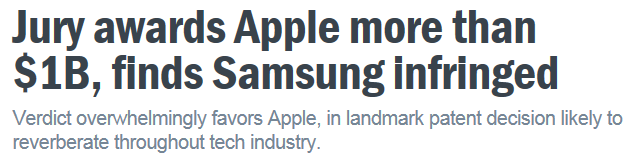 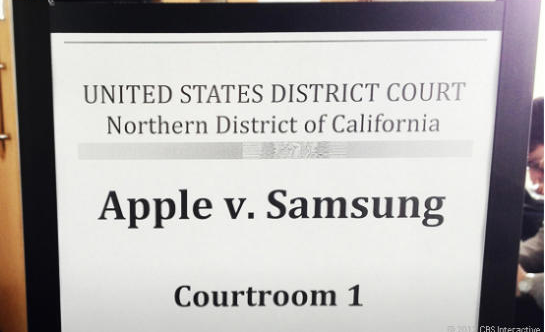 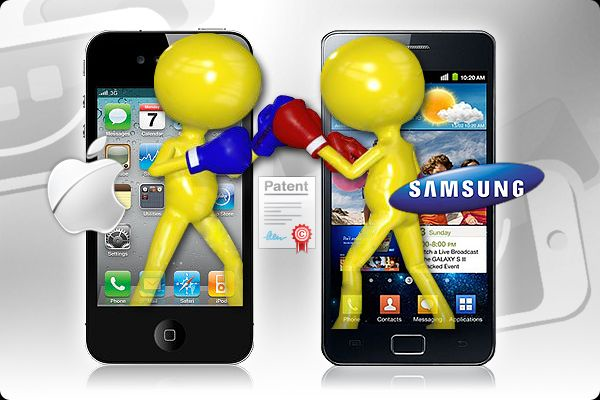 Introduction
Lessons from Apple vs Samsung
Know your business – should you diversity, be ware of risks
Territoriality of intellectual property (UK vs USA decisions)
IP an asset – puts you in the game
IP new currency in the knowledge economy
IP Bundle –  right mix of IP rights
You don’t need to own everything
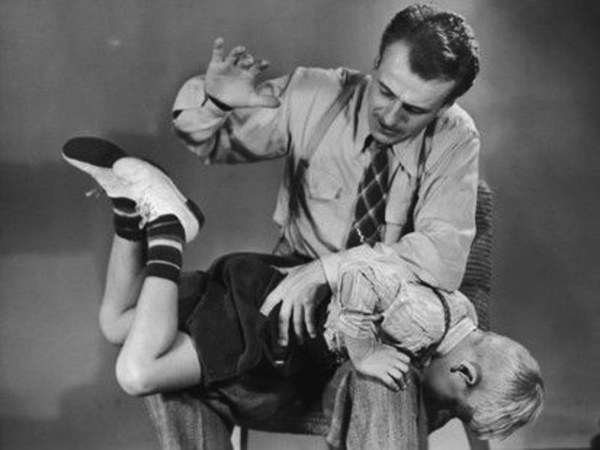 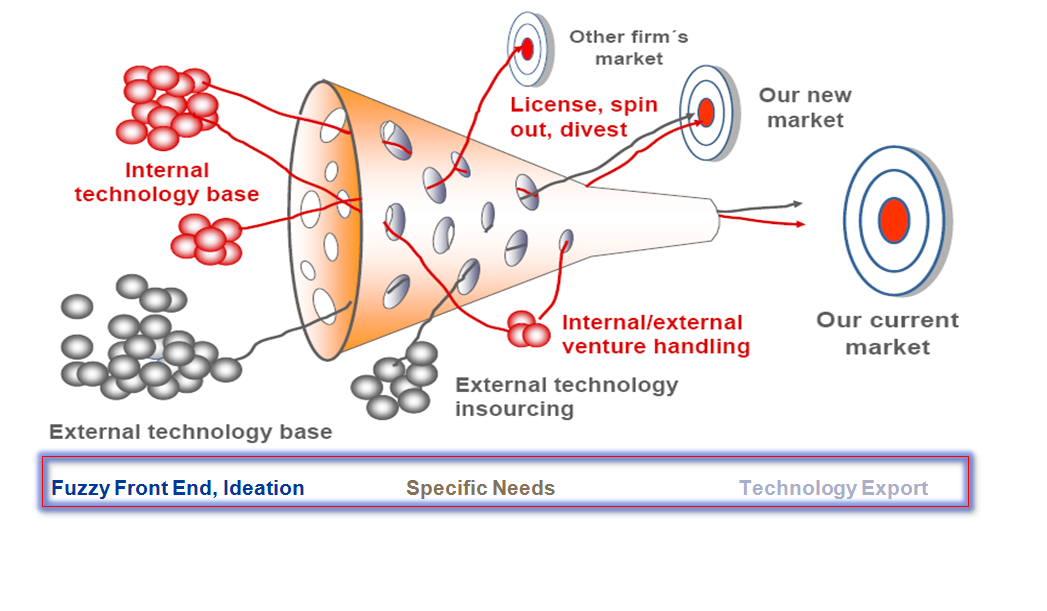 Introduction
Open Innovation and Intellectual Property
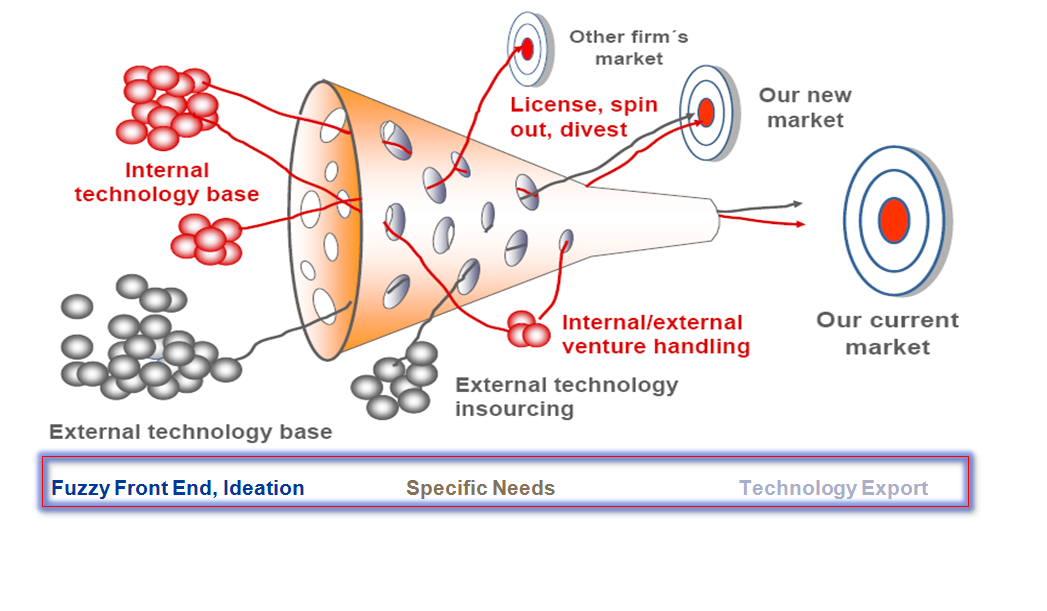 To:
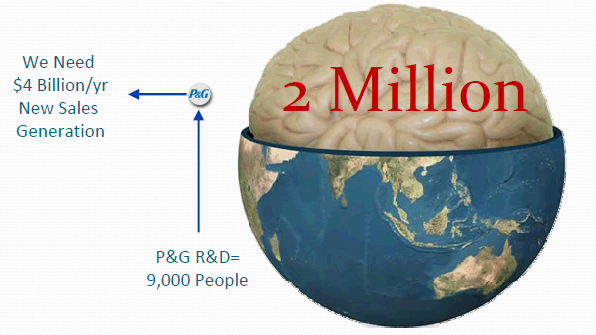 From:
R&D
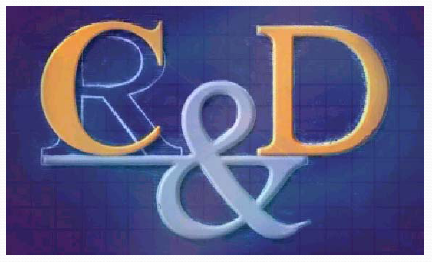 Case StudiesJustick
Justick Light noticeboard, Justick Exhibition Board system
Electron-adhesion devices
“South African market was used as a base to pilot production, gauge market perceptions, and establish world-class quality products. Justick products have been extensively tested in the market and the success has led to an international expansion strategy with distributors across the globe.”
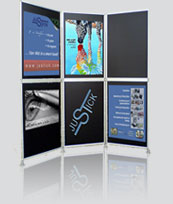 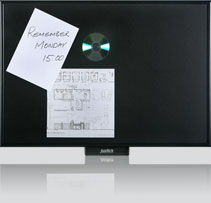 http://www.youtube.com/watch?v=zVeE1j5cdPw
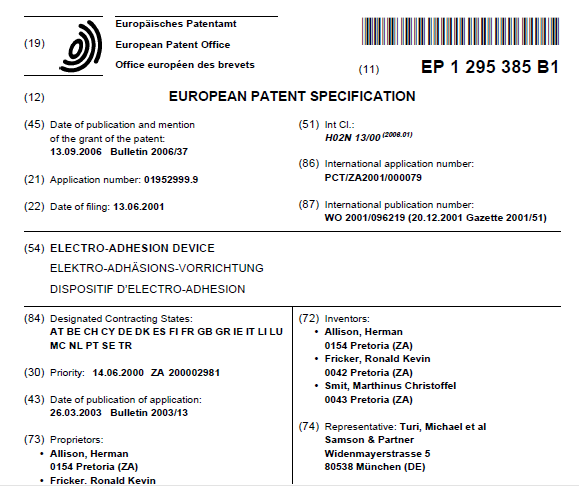 Case StudiesJustick
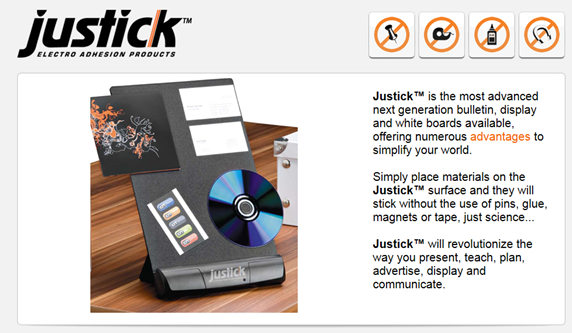 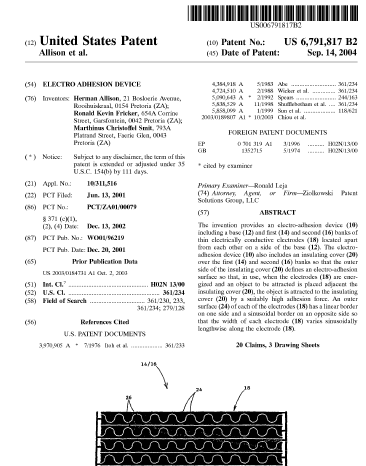 Trademark – Justick
Patents
PCT application
US, EPO patents
Case StudiesJo’M Cosmetics
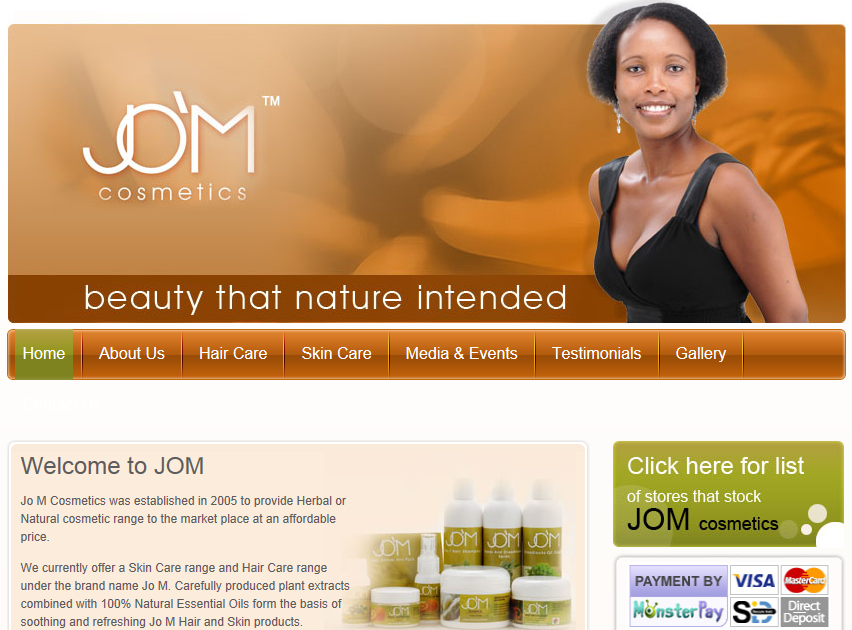 Case StudiesJo’M Cosmetics
Jo M Cosmetics: est. 2005 
Herbal or natural cosmetic range
Trade marks
Jo’M
Jo’M Cosmetics
South African patent
Copyright – packaging / insert
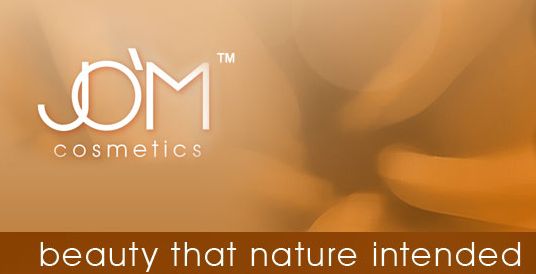 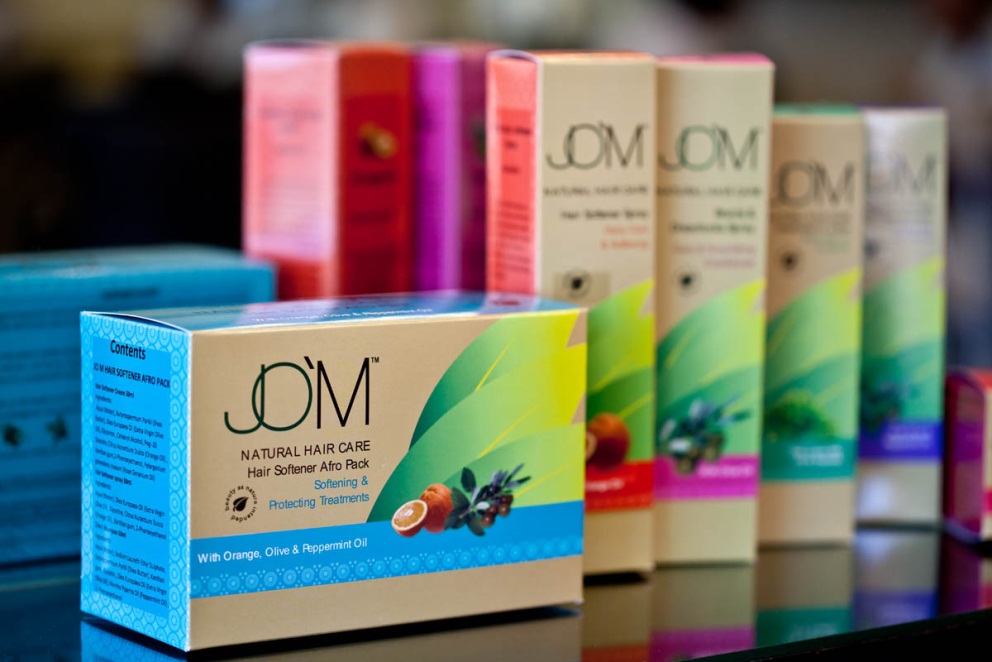 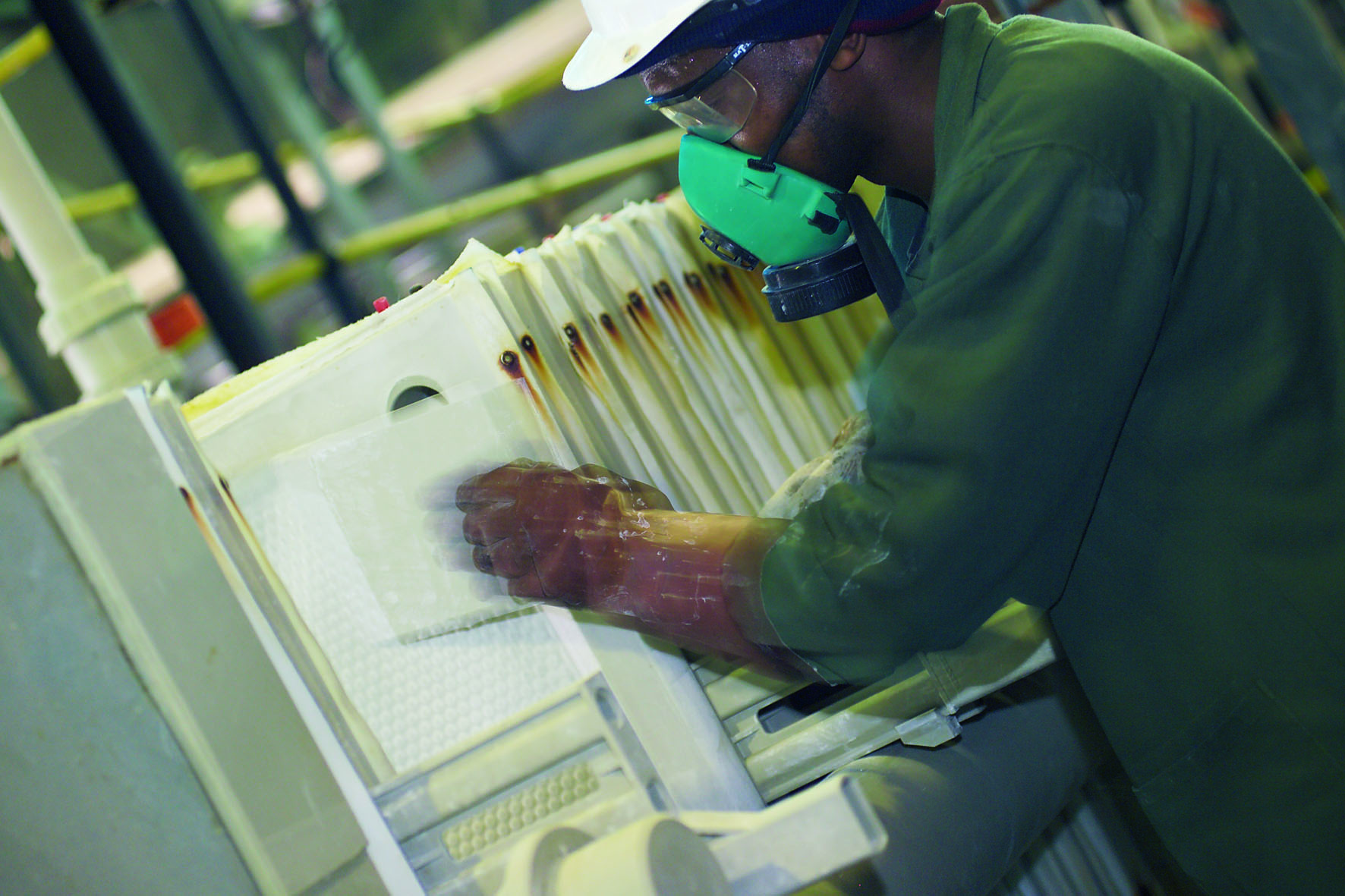 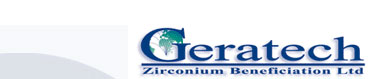 Case StudiesGeratech
No patents – trade secrets and know-how

 Produce wide range of high quality, cost effective, value added zirconium chemicals and zirconium oxides

 Specialized zirconia products from dissociated zircon

 Products marketed and sold to a diverse industry in more than 60 countries across the world 

 Only zircon chemical beneficiation plant in Africa
Case StudiesSafe Eggs
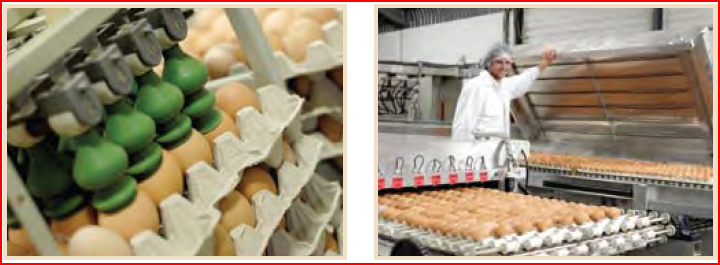 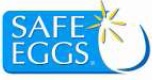 Patents, know how and trademarks – Consortium licensed to Safe Eggs (Pty) Ltd

Eggs prone to contamination by Salmonella
Pasteurize shell eggs without cooking them - Reduced levels of pathogens 
Extended shelf life of > six weeks at ambient temperature
Case StudiesPTIP - Photovoltaic Technology
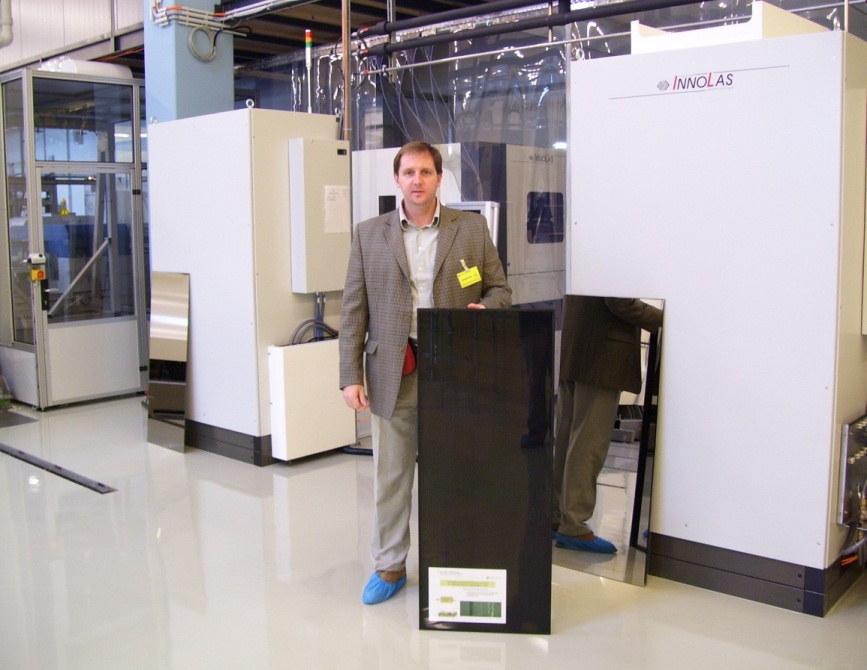 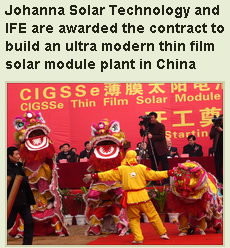 Consortium of University of Johannesburg, University of Pretoria & University of Port Elizabeth
Patent Portfolio licensed to German, Chinese and RSA companies
Case StudiesOptimal Energy – the Joule
Optimal Energy
The Joule on display at Geneva Motor Show 2010
IP – battery management system; design registrations, trademarks

Six-seater urban vehicle

South Africa’s first electric motor vehicle

Advances in lithium ion battery technology

Practicality, performance and design
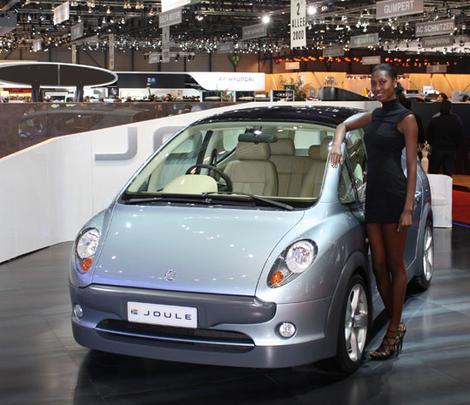 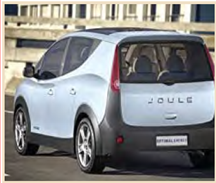 Case StudiesCurtain Accessory
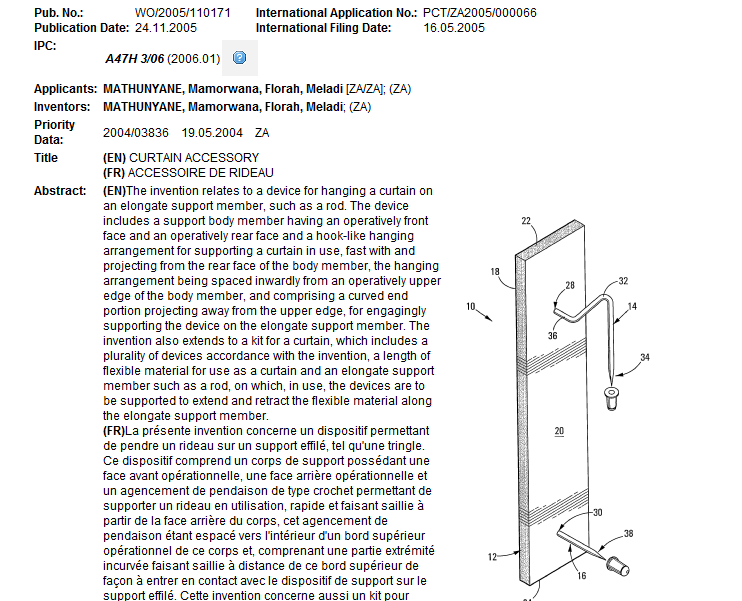 Case StudiesThe Lightie
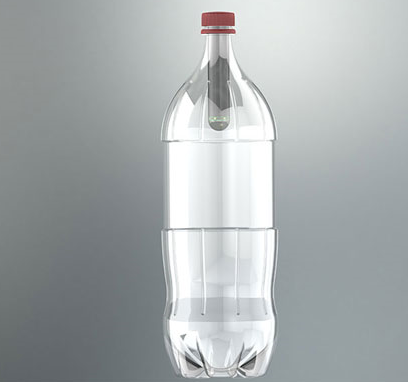 South African inventor Michael Suttner developed “The Lightie”
Solar bottle light, offering a low cost, solar powered light
Built into a durable, ruggedized acrylic housing
Uses Lithium battery technology
Offers 40 hours of light when charged from 8 hours of sunlight.
Concluding Remarks
Intellectual property an important element

Other key factors for successful businesses:

team / management

sound business case that clearly identifies need and solution

market size 

understanding of competition

competitive advantage
THANK YOU
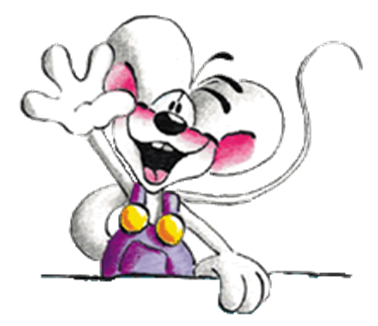